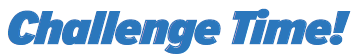 Letter sharing game
Can you write words with your partner?
4
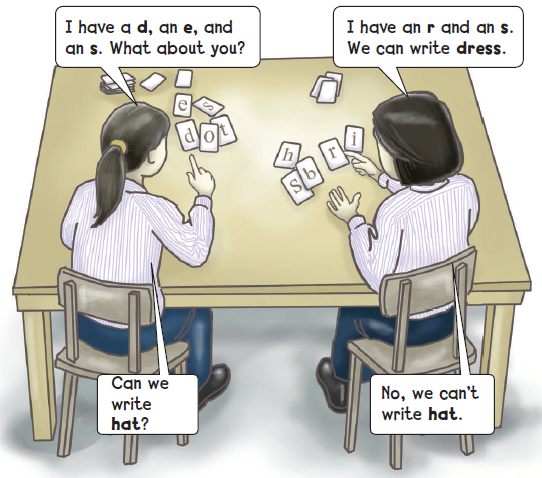 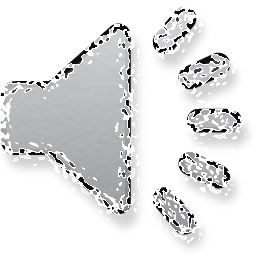 Letter Guessing Game
Q
a
r
u
n
Can I write Quran ?
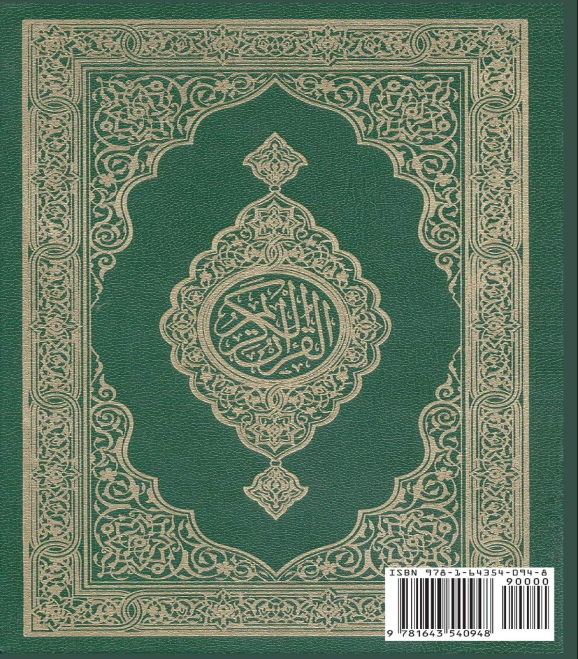 Letter Guessing Game
u
Q
r
a
n
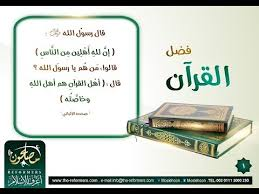 Letter Guessing Game
a
S
r
i
a
b
a
u
d
i
A
Can I write Saudi Arabia ?
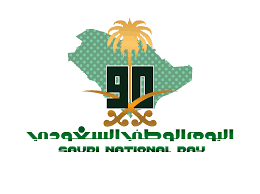 Letter Guessing Game
a
S
u
d
i
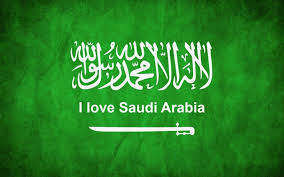 A
r
a
b
i
a
Letter Guessing Game
a
n
n
k
g
l
i
S
a
Can I write King Salman?
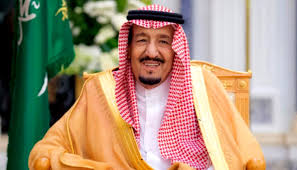 God bless him.
Teacher : Anfal Al-Ghamdi@englishanfal